Lab4.BMI計算
Outline
題目說明
建立一個新專案
UI設置
程式撰寫
題目說明
使用身高及體重來計算自己的BMI，新增RadioButton選擇性別，輸入身高及體重後，按下Button顯示BMI值。
匯入已有的專案
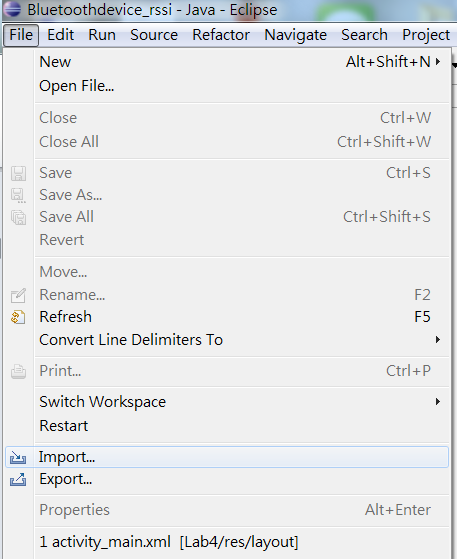 開啟Eclipse選擇File ->Import ->Existing Code Into Workspace
匯入已有的專案
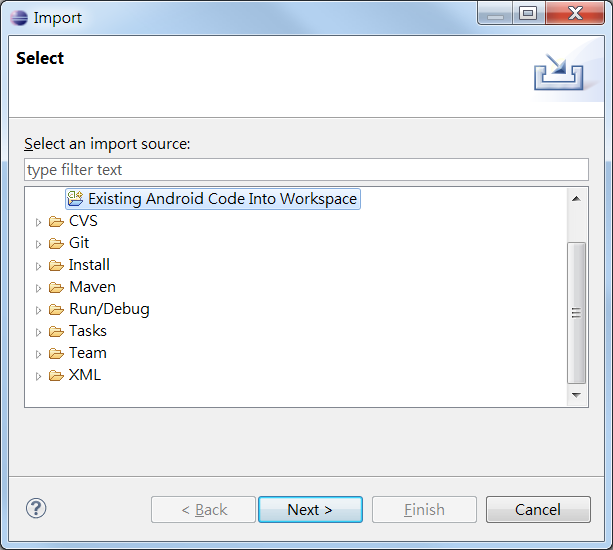 選擇專案
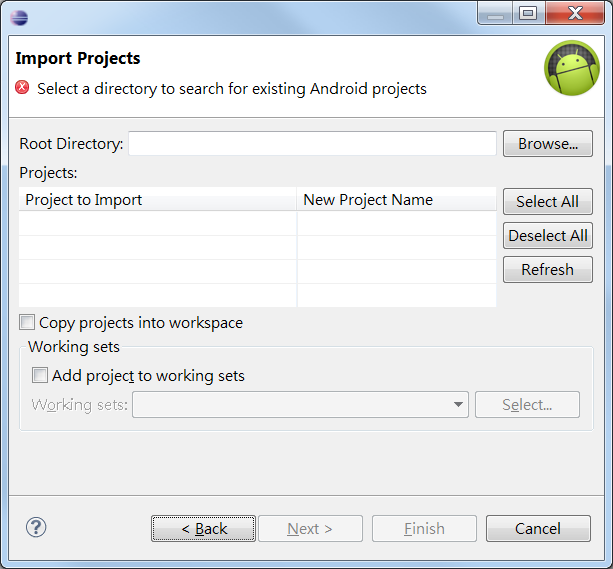 選擇專案
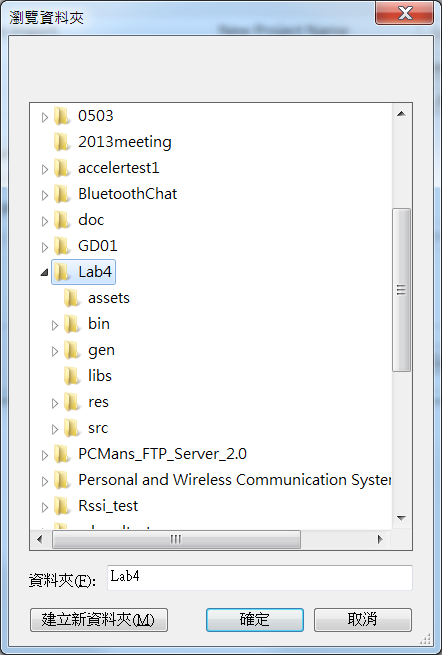 選定要匯入的專案
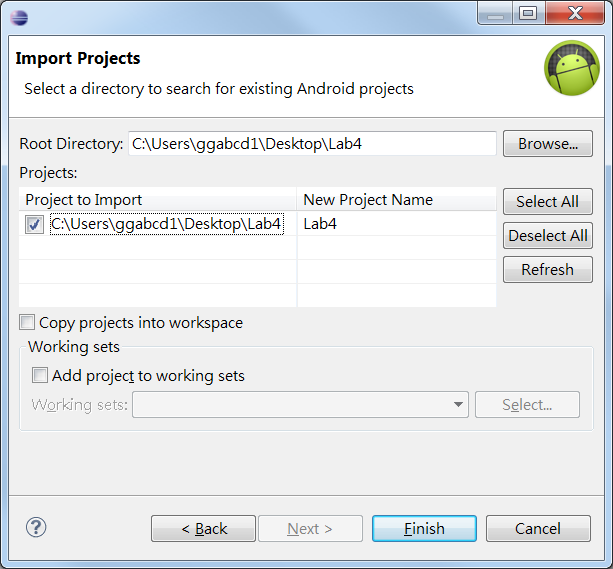 匯入後開啟/layout/activity_Main
此次使用AbsoluteLayout佈局
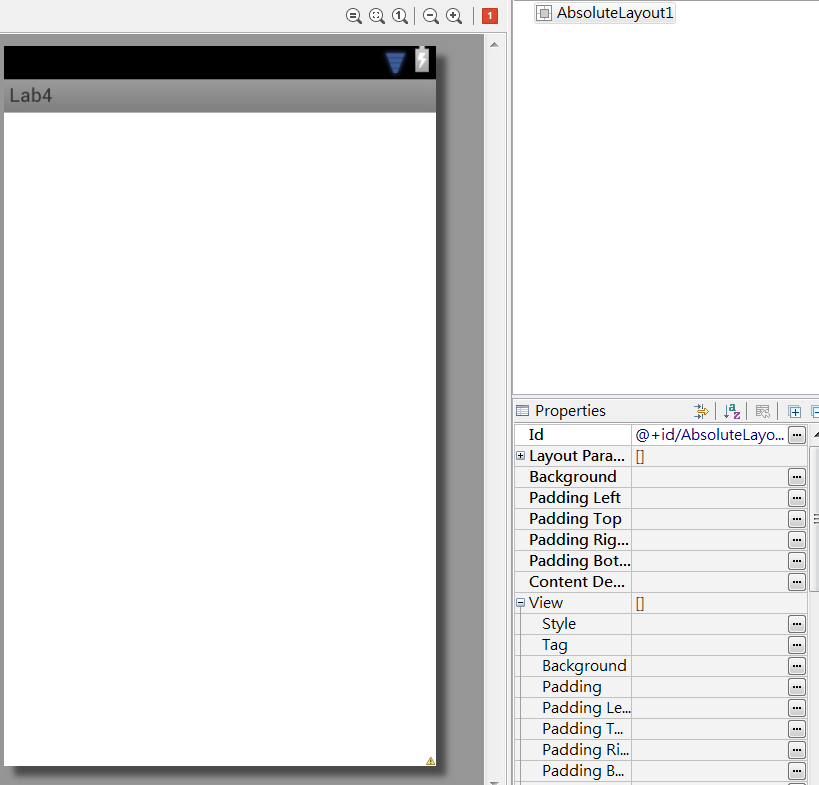 改變物件排列方式-絕對排序
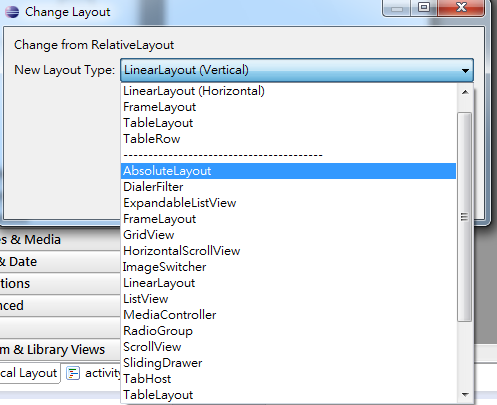 UI使用元件
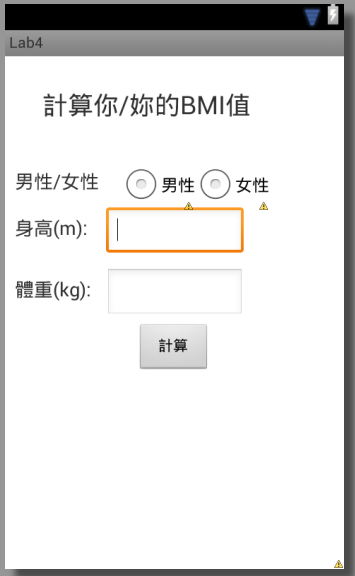 TextView
Button
EditText
RadioGroup
新增TextView 元件
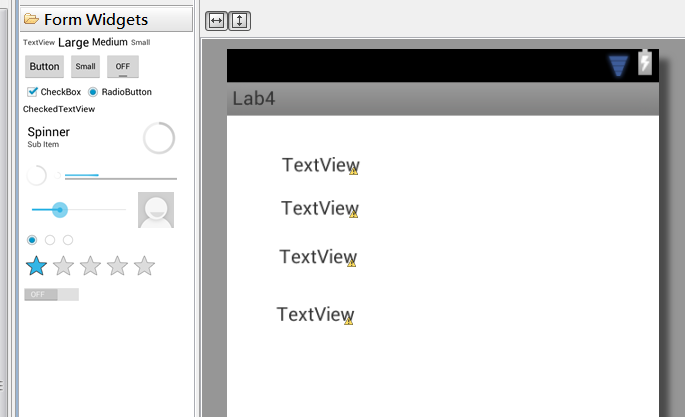 新增RadioGroup元件
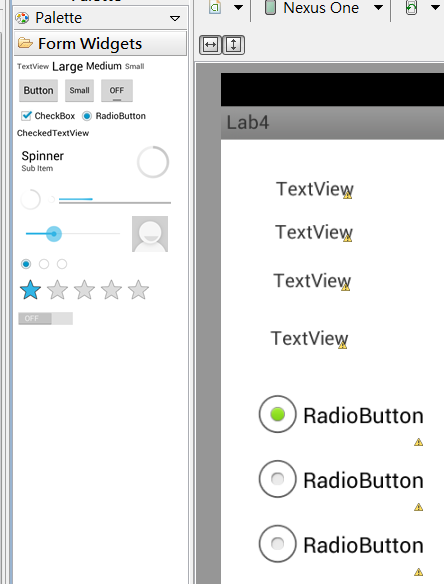 新增Button元件
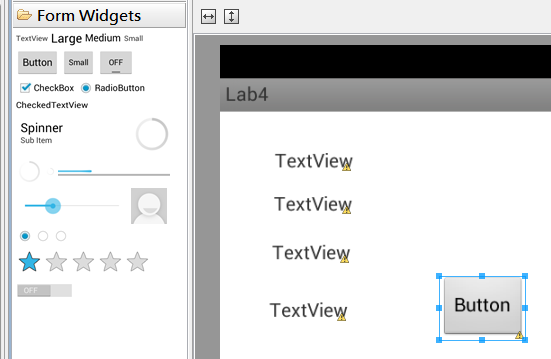 新增EditText元件
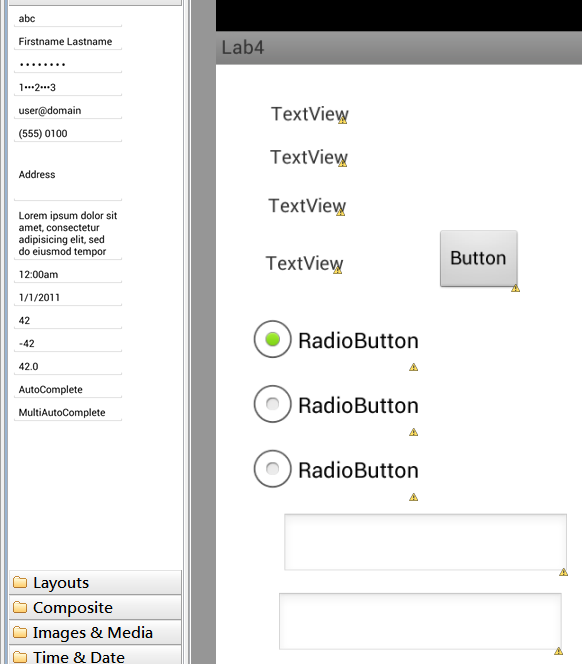 設定元件顯示文字
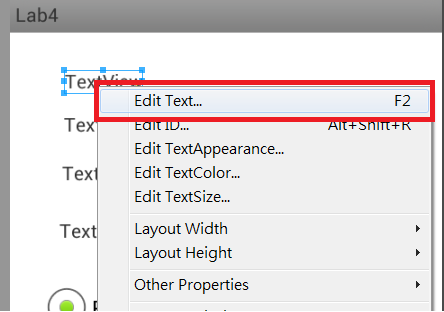 新增字串資料
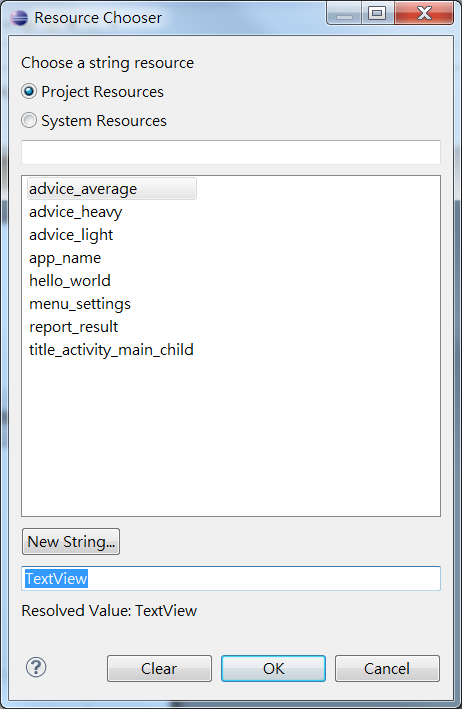 填入字串資料
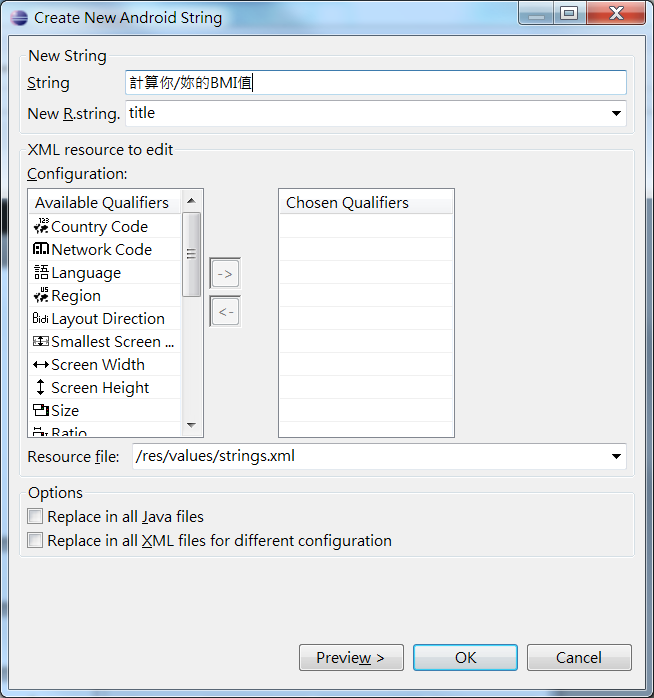 設定元件寬度
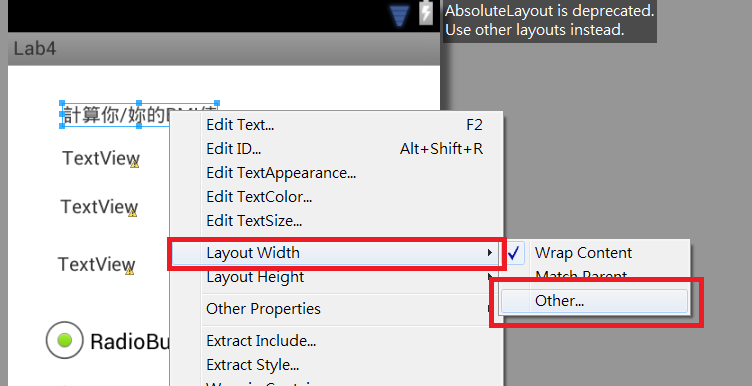 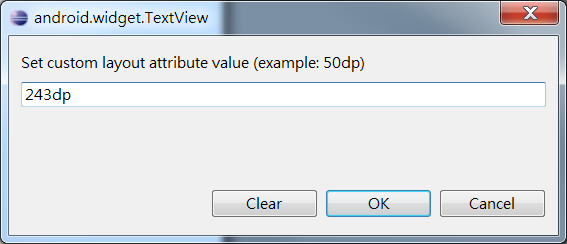 設定元件長度
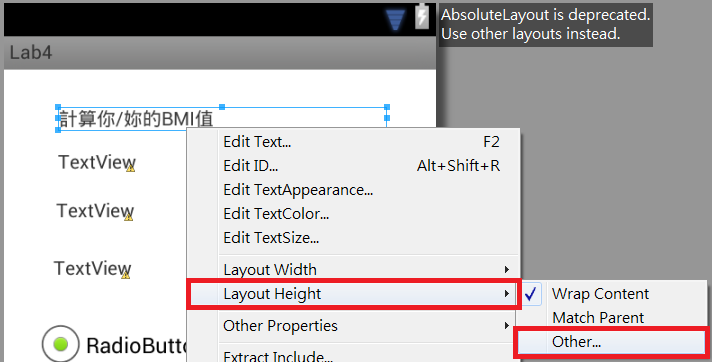 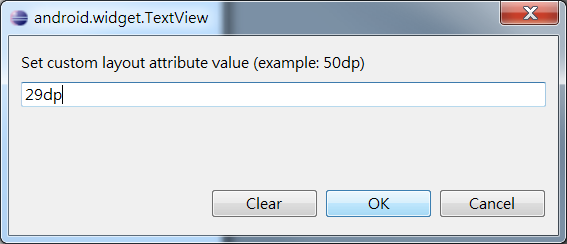 設定元件文字大小
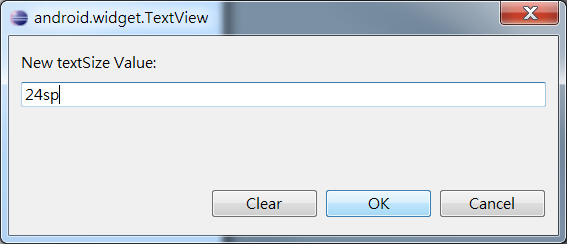 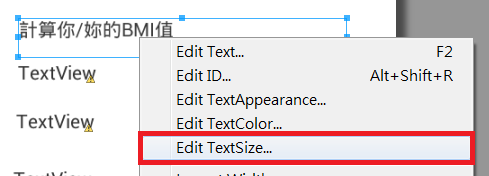 設定元件位置( X , Y )
輸入元件X軸座標
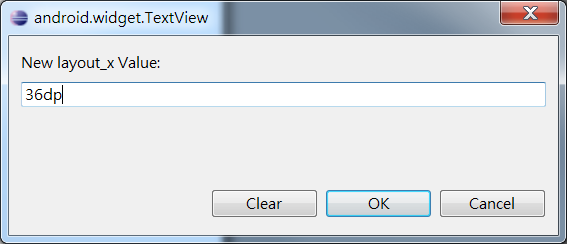 輸入元件Y軸座標
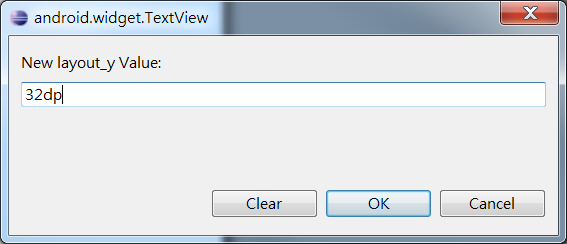 設定元件ID
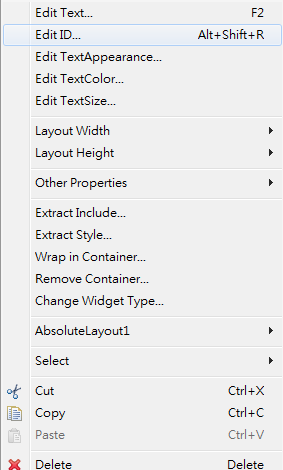 設定EditText的Input Type
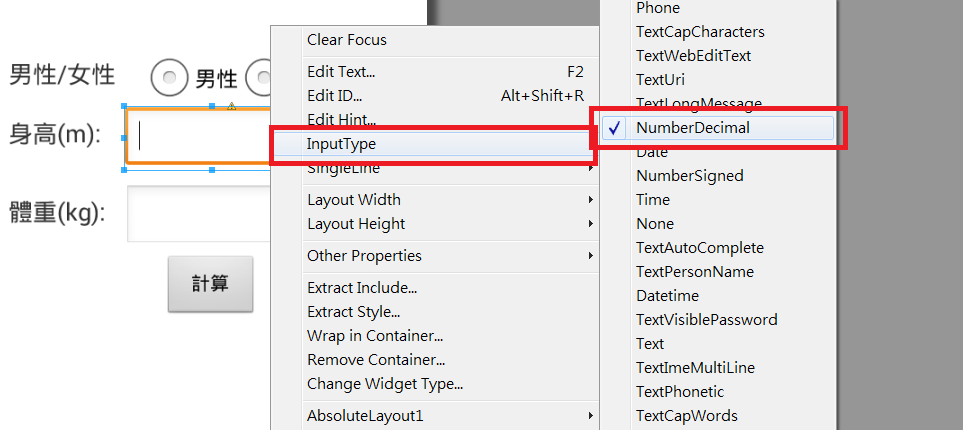 設定RadioButton在RadioGroup的排列方式(由左向右橫式排列)
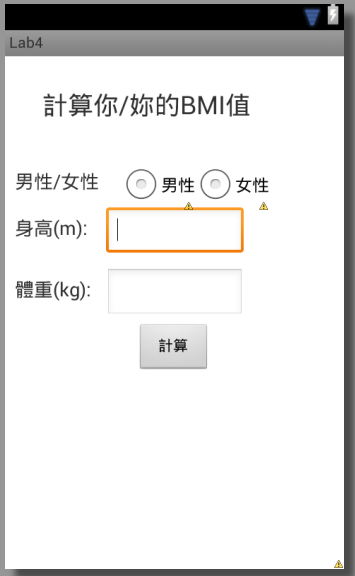 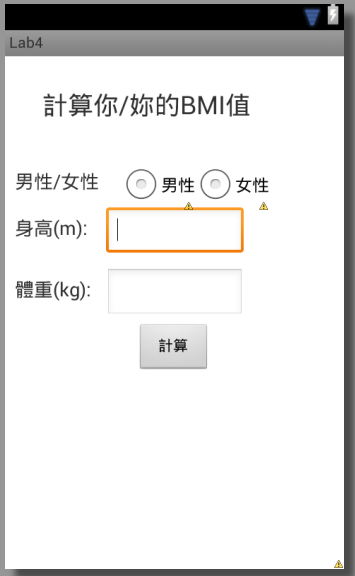 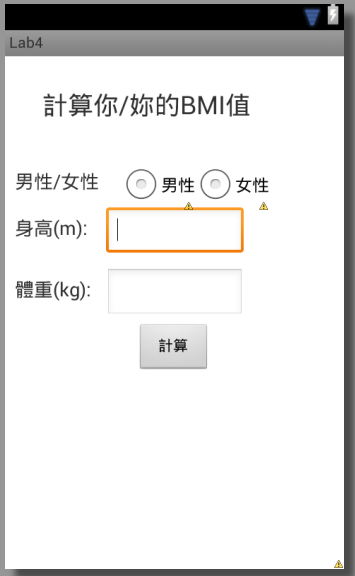 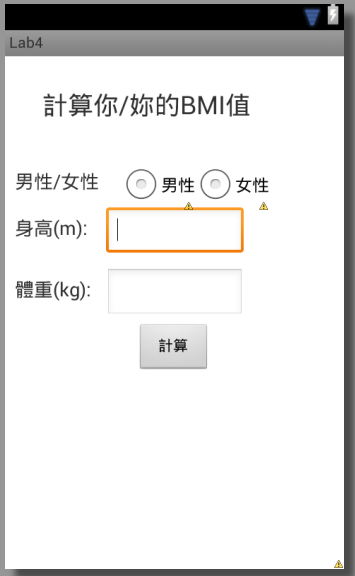 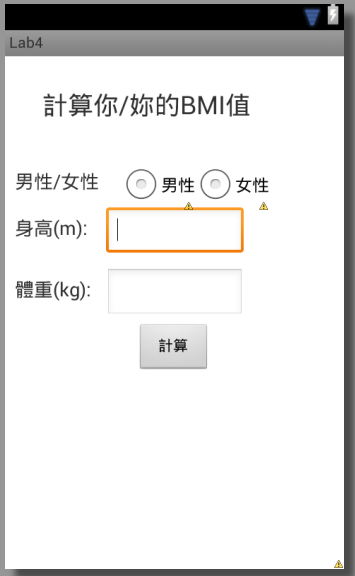 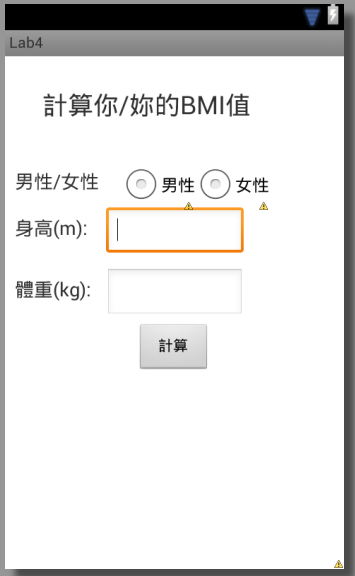 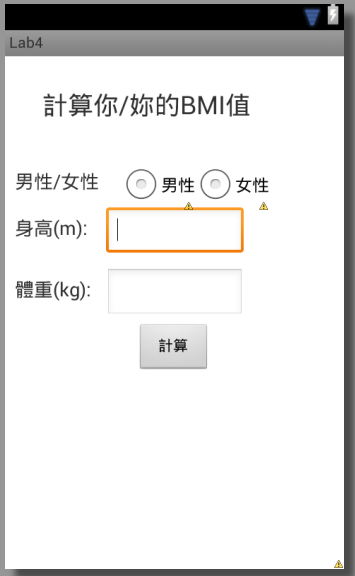 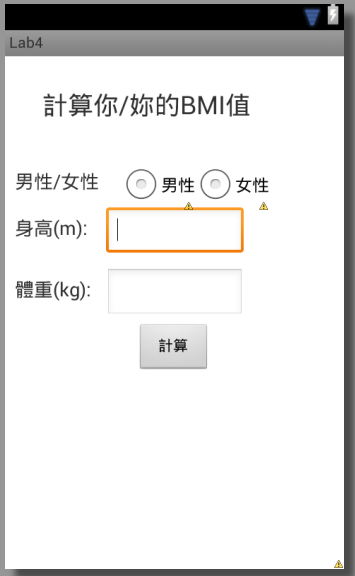 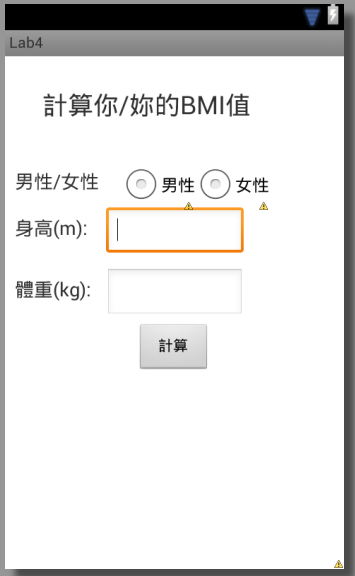 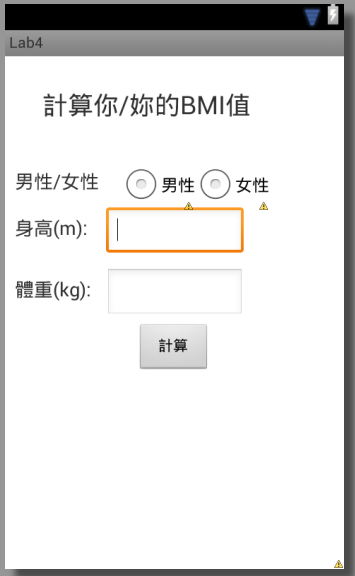 程式撰寫(MainActivity)
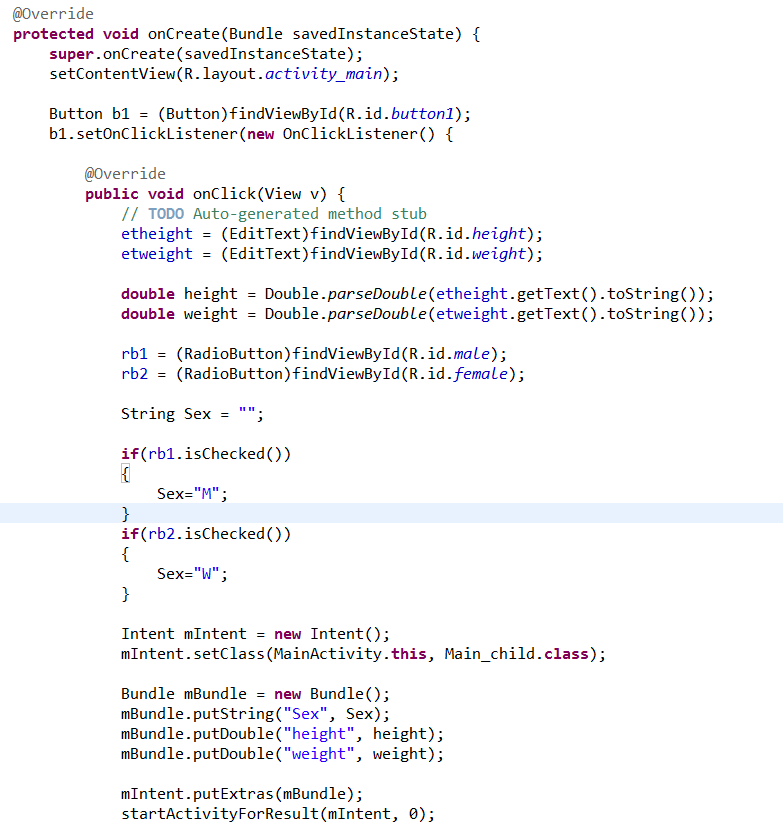 UI介面(Main_child)
程式撰寫(Main_child)
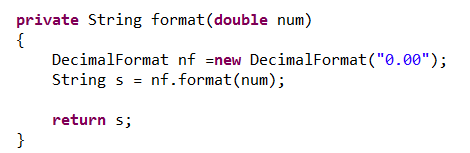 程式撰寫(Main_child)
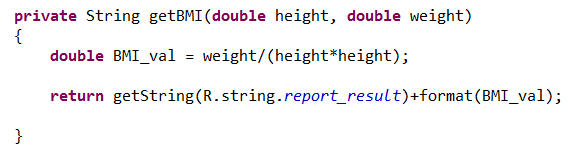 程式撰寫(Main_child)
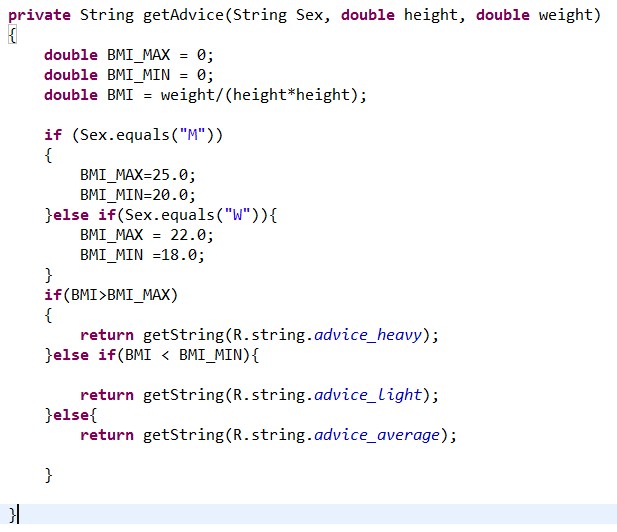 執行結果
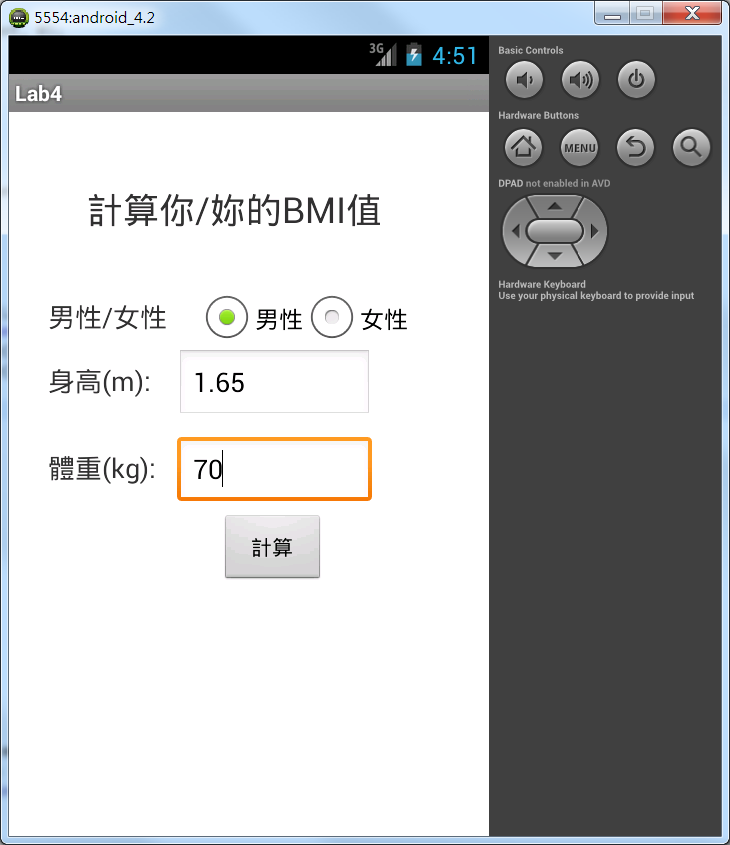 執行結果
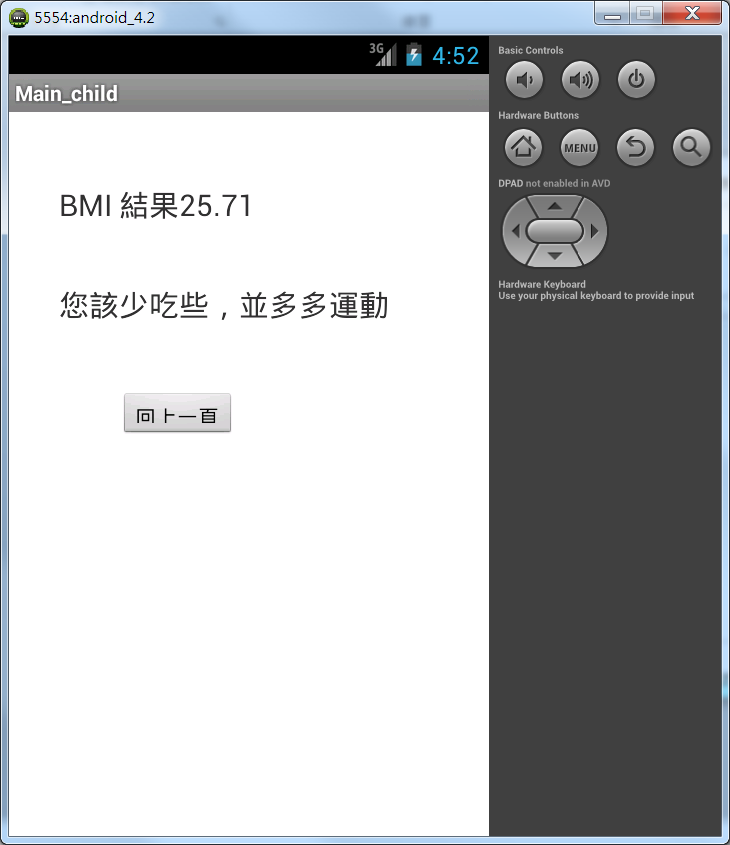 Lab5.公尺與英呎轉換
取得字串值 - values\strings.xml
<?xml version="1.0" encoding="utf-8"?>
<resources>
    <string name="app_name">公尺與英呎轉換</string>
    <string name="title"> 請輸入要轉換的值：</string>
    <string name="btn1">公尺轉換成英呎</string>
    <string name="btn2">英呎轉換成公尺</string>
</resources>
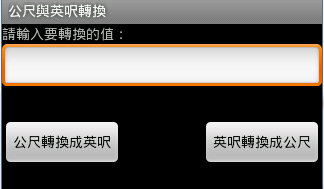 [Speaker Notes: 手機畫面的內容顯示
<String-array> 下拉式選單]
字串值 – menu/menu.xml
<menu xmlns:android="http://schemas.android.com/apk/res/android">
    <item android:id="@+id/menu_reset" 
          android:alphabeticShortcut="r" 
          android:title="重設" />
</menu>
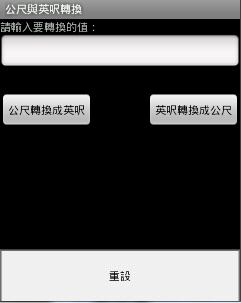 [Speaker Notes: Item：menu的選項
android:icon：menu顯示的圖示。
android:title：menu標題，顯示在icon下。
android:alphabeticShortcut：menu的快捷鍵。]
手機畫面配置 - main.xml
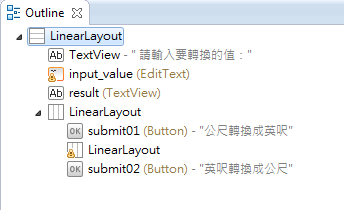 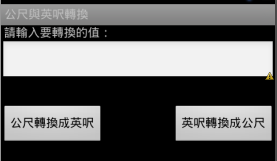 主程式 - GDA02.java
public void onCreate(Bundle savedInstanceState) {
        super.onCreate(savedInstanceState);
        setContentView(R.layout.main);
 
        /* 建立元件與物件的連結關係(findViewByld) */
        Button button01 = (Button)findViewById(R.id.submit01);
        button01.setOnClickListener(MtoFT);
        Button button02 = (Button)findViewById(R.id.submit02);
        button02.setOnClickListener(FTtoM);
    }
 
 /* 點選手機menu後，執行以下的指令 */
 public boolean  onCreateOptionsMenu(Menu menu) 
    {
        /* 獲取目前的menu，透過MenuInflater類別將Menu下的xml檔
       ，實體化成Menu類別的物件，再用inflate()方法將xml檔的內容
         顯示出來 */
        MenuInflater inflater = getMenuInflater();
　　inflater.inflate(R.menu.menu, menu);
        return true;
    }
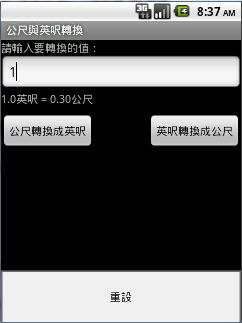 主程式 - GDA02.java
/* 點擊menu後的命令*/
    public boolean  onOptionsItemSelected(MenuItem item)
    {
        switch(item.getItemId()){
        case R.id.menue_rset:
            ResetValue();
            break;
        }
        return true;
    }
 
    /* 點擊menu後，將EditText、TextView清空 */
    private void ResetValue()
    {
        EditText ed = (EditText)findViewById(R.id.input_value);
        ed.setText("");
        TextView tv = (TextView)findViewById(R.id.result);
        tv.setText("");
    }
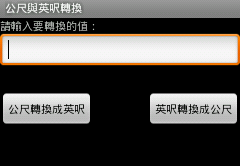 主程式 - GDA02.java
/* 點選公尺轉換成英呎 */
private OnClickListener MtoFT = new OnClickListener()
         {
             public void onClick(View v)
             {
                 /* 將值格式化 */
                 DecimalFormat nf = new DecimalFormat("0.00");
                 EditText fieldinput = (EditText)findViewById(R.id.input_value);
                 /* 使用parseDouble()方法，將指定的String轉型為double */
                 double input = Double.parseDouble(fieldinput.getText().toString());
                 double MFT = input * 3.28;
    
                 TextView result = (TextView)findViewById(R.id.result);
                 result.setText(input+"公尺 = "+nf.format(MFT)+"英呎");       
             }
         };
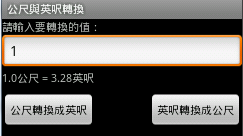 [Speaker Notes: 英呎=公尺*3.28]
主程式 - GDA02.java
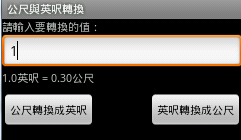 /* 點選英呎轉換成公尺 */
private OnClickListener FTtoM = new OnClickListener()
         {
             public void onClick(View v)
             {
                  /* 將值格式化 */
                 DecimalFormat nf = new DecimalFormat("0.00");
                 EditText fieldinput = (EditText)findViewById(R.id.input_value);
                 /* 使用parseDouble()方法，將指定的String轉型為double */
                 double input = Double.parseDouble(fieldinput.getText().toString());
                 double FTM = input * 0.3048;
    
                 TextView result = (TextView)findViewById(R.id.result);
                 result.setText(input+"英呎 = "+nf.format(FTM)+"公尺");          
             }
         };
[Speaker Notes: 公尺=英呎*0.3048]
Lab6.簡單記事
取得字串值 - values\strings.xml
<?xml version="1.0" encoding="utf-8"?>
<resources>
    <string name="app_name">簡單記事</string>
</resources>
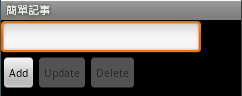 [Speaker Notes: 手機畫面的內容顯示
<String-array> 下拉式選單]
手機畫面配置 - main.xml
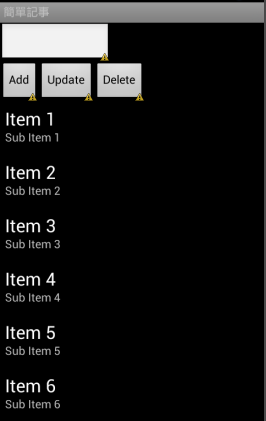 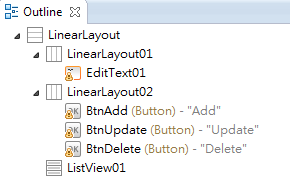 [Speaker Notes: LinearLayout線性布局
保持子元素之間的間隔互相對齊]
手機畫面配置 - list.xml
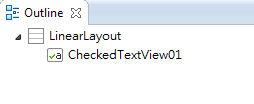 主程式 - GDA02.java
/* 設定Button是否被啟用 */
Button02.setEnabled(false);
Button03.setEnabled(false);

/* 宣告CREATE_SQL 字串內容*/
String CREATE_SQL = "create table if not exists "+TABLENAME+" ("+FIELD01_NAME+" integer primary key autoincrement, "+FIELD02_NAME+" varchar not null);";

/* 宣告資料庫內容*/
dataBase = openOrCreateDatabase(DBNAME, MODE_WORLD_WRITEABLE, null);    
/* 資料庫呼叫execSQL()方法*/
dataBase.execSQL(CREATE_SQL);  
/* 查詢資料表名稱*/
cursor = dataBase.query(TABLENAME , null, null, null, null, null, null);
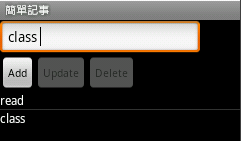 主程式 - GDA02.java
/* 宣告連接至新的字串陣列與新的整數陣列 */
android.widget.SimpleCursorAdapter adapter = new android.widget.SimpleCursorAdapter(this, R.layout.list,
        		                                        cursor, new String[]
                                                                     { FIELD02_NAME }, new int[]
                                                                     { R.id.CheckedTextView01 });
/* 將adapter設定給ListView01使用，adapter功能為資料轉換 */
ListView01.setAdapter(adapter);
/* 設定監聽Button01的程式，並設定內容(新增)*/
 Button01.setOnClickListener(new View.OnClickListener(){
 
	@Override
	public void onClick(View arg0) {
		// TODO Auto-generated method stub
		if(!EditText01.getText().toString().equals("")){
			insert(""+EditText01.getText());
		}
	}});
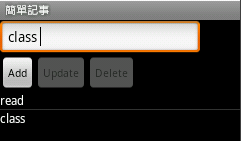 主程式 - GDA02.java
/* 設定監聽Button02的程式，並設定內容(更新修改)*/
Button02.setOnClickListener(new View.OnClickListener(){
 
	@Override
	public void onClick(View arg0) {
		// TODO Auto-generated method stub
		if(_id!=-1 && !EditText01.getText().toString().equals("")){
			update(_id,""+EditText01.getText());
			Button02.setEnabled(false);
			Button03.setEnabled(false);
		}
		
	}});
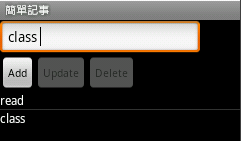 主程式 - GDA02.java
/* 設定監聽Button02的程式，並設定內容(刪除)*/
Button03.setOnClickListener(new View.OnClickListener(){
 
	@Override
	public void onClick(View arg0) {
		// TODO Auto-generated method stub
		if(_id!=-1){
			delete(_id);
			Button02.setEnabled(false);
			Button03.setEnabled(false);
		}
		
	}});
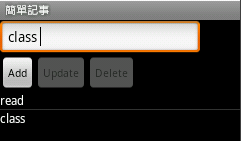 主程式 - GDA02.java
/* 設定監聽ListView01的程式，並設定內容*/
ListView01.setOnItemClickListener(new android.widget.AdapterView.OnItemClickListener(){
 
	@Override
	public void onItemClick(android.widget.AdapterView<?> arg0,
			View arg1, int arg2, long arg3) {
		/* 將cursor移到所點選的資料上 */
		cursor.moveToPosition(arg2);
		/* 取得此筆資料的第0個欄位，即id */
		_id = cursor.getInt(0); 
		/* EditText顯示此筆資料的第1個欄位，即內容值 */
		EditText01.setText(cursor.getString(1)); 
		Button02.setEnabled(true);
		Button03.setEnabled(true);
	}});
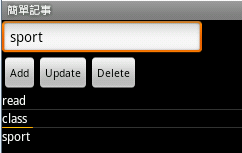 主程式 - GDA02.java
/* 宣告insert()方法，並設定內容*/
 private void insert(String text){
         /* 儲存資料 */
    	android.content.ContentValues cv = new android.content.ContentValues();
 
        /* put()方法把所傳入的text值加入FIELD02_NAME集合裡 */
        cv.put(FIELD02_NAME, text);
 
        /* 使用SQLiteDatabase物件的insert()方法，將cv加入資料庫的TABLENAME表單裡 */
        dataBase.insert(TABLENAME, null, cv);
 
        /* 重新查詢資料庫 */
        cursor.requery();
    }
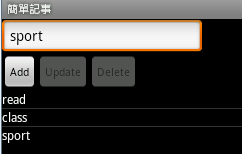 主程式 - GDA02.java
/* 宣告update()方法，並設定內容*/
  private void update(int id,String text){
    	String where = FIELD01_NAME + " = ?";
         String[] whereValue = { Integer.toString(id) };
 
        /* 儲存資料 */
        android.content.ContentValues cv = new android.content.ContentValues();
 
        /* put()方法把所傳入的text值加入FIELD02_NAME集合裡 */
        cv.put(FIELD02_NAME, text);
 
/* 使用SQLiteDatabase物件的update()方法，將資料庫的TABLENAME表單所選取的資料更新成cv */
        dataBase.update(TABLENAME, cv, where, whereValue);
 
        /* 重新查詢資料庫 */
        cursor.requery();
    }
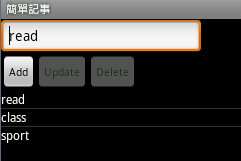 主程式 - GDA02.java
/* 宣告delete()方法，並設定內容*/
  private void delete(int id){
    	String where = FIELD01_NAME + " = ?";
         String[] whereValue = { Integer.toString(id) };
 
/* 使用SQLiteDatabase物件的delete()方法，將TABLENAME表單所選取的資料刪除 */        
        dataBase.delete(TABLENAME, where, whereValue);
 
        /* 重新查詢資料庫 */
        cursor.requery();
    }
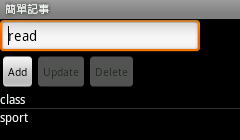 Lab7.接收SMS
取得字串值 - values\strings.xml
<?xml version="1.0" encoding="utf-8"?>
<resources>
    <string name="title1">Waiting SMS</string>
    <string name="title2">Receiver SMS</string>
    <string name="app_name">Receiver SMS</string>
</resources>
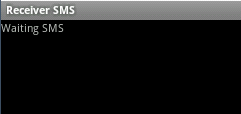 [Speaker Notes: 手機畫面的內容顯示
<String-array> 下拉式選單]
手機畫面配置 - main.xml
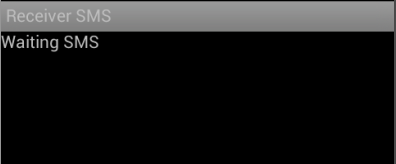 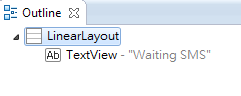 [Speaker Notes: LinearLayout線性布局
保持子元素之間的間隔互相對齊]
手機畫面配置 - image.xml
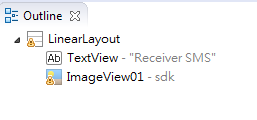 AndroidManifest.xml
<application android:icon="@drawable/icon" android:label="@string/app_name">
        <activity android:name=".GDA03"
                  android:label="@string/app_name">
            <intent-filter>
                <action android:name="android.intent.action.MAIN" />
                <category android:name="android.intent.category.LAUNCHER" />
            </intent-filter>
        </activity>
        <activity android:name=".Image" android:label="Image">
        </activity>
<receiver android:name="SMSreceiver"> 
	<intent-filter> 
	<action 
		android:name="android.provider.Telephony.SMS_RECEIVED" /> 
	</intent-filter> 
</receiver> 
</application>
<uses-permission android:name="android.permission.RECEIVE_SMS"></uses-permission>
<uses-sdk android:targetSdkVersion="8" android:minSdkVersion="8"/>
註冊Activity的語法
註冊Broadcast Receiver的語法
[Speaker Notes: Broadcast Receiver廣播接收器]
主程式 - GDA03.java
package COM.TQC.GDA03;
 
import android.app.Activity;
import android.os.Bundle;
 
/* 宣告GDA03繼承Activity類別 */
public class GDA03 extends Activity {
    /** Called when the activity is first created. */
    @Override
    public void onCreate(Bundle savedInstanceState) {
        super.onCreate(savedInstanceState);
        setContentView(R.layout.main);
    }
}
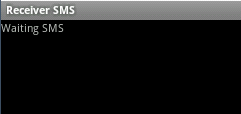 主程式 - SMSreceiver.java
/* 宣告SMSreceiver繼承BroadcastReceiver類別 */
public class SMSreceiver extends BroadcastReceiver {
            /* 宣告一個String物件，用來判斷接收的Broadcast是否為SMS簡訊接收*/
	  private static final String mACTION = "android.provider.Telephony.SMS_RECEIVED"; 
	
            /* 當Broadcast Receiver接收到廣播時，Android系統會呼叫onReceive()方法 */
	  @Override 
	  public void onReceive(Context context, Intent intent) 
	  {
             /* 判斷接收到的Broadcast是SMS簡訊接收 */
	    if (intent.getAction().equals(mACTION)) 
	    { 
	      /* 建立一個Intent ，要從原來的Activity切換到新的Image Activity */
	      Intent i = new Intent(context, Image.class); 
	      /* 宣告Bundle與 i 的內容*/
	      Bundle mbundle = new Bundle(); 
               /* 把Bundle所帶的資料放入Intent中 */
	      i.putExtras(mbundle);
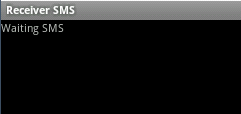 主程式 - SMSreceiver.java
/* Intent加入一個額外的Flags，LAG_ACTIVITY_NEW_TASK設定此Activity為這個工作的起始Activity */
	      i.addFlags(Intent.FLAG_ACTIVITY_NEW_TASK); 
               /* 啟動新的Activity*/
	      context.startActivity(i);
	    } 
	  }
}
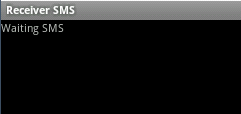 主程式 - Image.java
package COM.TQC.GDA03;
 
import android.app.Activity;
import android.os.Bundle;
 
/* 宣告Image繼承Activity*/
public class Image extends Activity {
    /** Called when the activity is first created. */
    @Override
    public void onCreate(Bundle savedInstanceState) {
        super.onCreate(savedInstanceState);
        setContentView(R.layout.image);
    }
}
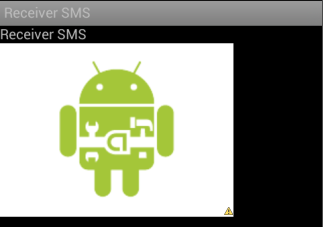 Lab8.接收簡訊
取得字串值 - values\strings.xml
<?xml version="1.0" encoding="utf-8"?>
<resources>
    <string name="app_name">接收簡訊</string>
</resources>
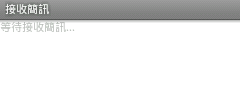 取得字串值 - values\color.xml
<?xml version="1.0" encoding="utf-8"?> 
<resources> 
  <drawable name="darkgray">#808080</drawable> 
  <drawable name="white">#FFFFFF</drawable> 
  <drawable name="blue">#0000FF</drawable> 
</resources>
手機畫面配置 - main.xml
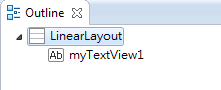 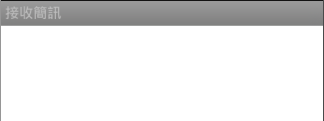 [Speaker Notes: LinearLayout線性布局
保持子元素之間的間隔互相對齊]
AndroidManifest.xml
<application android:icon="@drawable/icon" android:label="@string/app_name">
        <activity android:name=".GDA03"
                  android:label="@string/app_name">
            <intent-filter>
                <action android:name="android.intent.action.MAIN" />
                <category android:name="android.intent.category.LAUNCHER" />
            </intent-filter>
        </activity>
<!-- 建立receiver聆聽系統廣播訊息 -->
    <receiver android:name="GDA03_SM_Receiver"> 
    <!-- 設定要捕捉的訊息名稱為provider中Telephony.SMS_RECEIVED -->
  <intent-filter> 
    <action 
      android:name="android.provider.Telephony.SMS_RECEIVED" /> 
  </intent-filter> 
    </receiver>   
    </application>
    <uses-sdk android:minSdkVersion="8" />
    <uses-permission android:name="android.permission.RECEIVE_SMS"></uses-permission>
[Speaker Notes: Broadcast Receiver廣播接收器]
主程式 - GDA03.java
public class GDA03 extends Activity 
{ 
  private TextView mTextView1; 
  /** Called when the activity is first created. */ 
  @Override 
  public void onCreate(Bundle savedInstanceState) 
  { 
    super.onCreate(savedInstanceState); 
    setContentView(R.layout.main); 
     
    mTextView1 = (TextView) findViewById(R.id.myTextView1); 
    mTextView1.setText("等待接收簡訊..."); 
  }
}
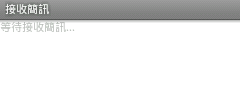 主程式 - GDA03_SM_Receiver
/* 宣告SMSreceiver繼承BroadcastReceiver類別 */
public class GDA03_SM_Receiver extends BroadcastReceiver 
{    
/* 宣告一個String物件，用來判斷接收的Broadcast是否為SMS簡訊接收*/
  private static final String mACTION = "android.provider.Telephony.SMS_RECEIVED"; 
  
/* 當Broadcast Receiver接收到廣播時，Android系統會呼叫onReceive()方法 */
  @Override 
  public void onReceive(Context context, Intent intent) 
  { 
         /* 判斷接收到的Broadcast是SMS簡訊接收 */
	if (intent.getAction().equals(mACTION)) 
	{ 
	          /* 建立一個StringBuilder類別的物件，此類別可以產生字串*/
	          StringBuilder sb = new StringBuilder(); 
	          /* 取得intent的內容，亦即SMS簡訊的內容*/
	          Bundle bundle = intent.getExtras();
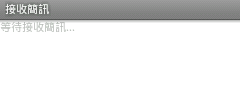 主程式 - GDA03_SM_Receiver
/* 如果SMS簡訊的內容不是空的 */
 if (bundle != null) 
      { 
         /* 透過bundle.get(“pdus”)建立一個物件 */
        Object[] myOBJpdus = (Object[]) bundle.get("pdus"); 
        /* 將pdu轉成SmsMessage */
        SmsMessage[] messages = new SmsMessage[myOBJpdus.length];  
        for (int i = 0; i<myOBJpdus.length; i++) 
        {  
          messages[i] = SmsMessage.createFromPdu ((byte[]) myOBJpdus[i]);  
        } 
         /* 將收到的簡訊合併，放入StringBuilder類別的物件中 */          
        for (SmsMessage currentMessage : messages) 
        {  
          sb.append("接收到來自:\n");  
           /* 取得簡訊的來源位址，放入StringBuilder類別的物件中*/
          sb.append(currentMessage.getDisplayOriginatingAddress());  
          sb.append("\n------傳來的簡訊------\n");  
          /* 取得簡訊的訊息內容，放入StringBuilder類別的物件中*/
          sb.append(currentMessage.getDisplayMessageBody());  
        }  
      }
[Speaker Notes: PDU(protocol description unit)]
主程式 - GDA03_SM_Receiver
/* 用Toast把簡訊顯示出來 */
oast.makeText(context, sb.toString(), Toast.LENGTH_LONG).show(); 
       
      /* 透過Intent，回到主程式*/
      Intent i = new Intent(context, GDA03.class); 
      /* 設定標籤*/
      i.addFlags(Intent.FLAG_ACTIVITY_NEW_TASK); 
      context.startActivity(i); 
    } 
  } 
}
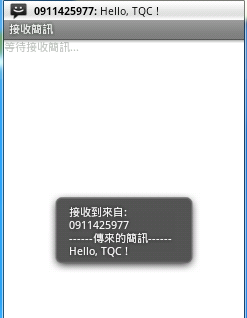 [Speaker Notes: Toast可以快顯訊息，只佔用訊息所需的螢幕空間，顯示幾秒後就消失，且不會與使用者互動，在顯示中不會影響目前與後續作業，適合用在提示「檔案已經刪除」、「電力不足」等提醒功能。]
使用DDMS來傳送SMS
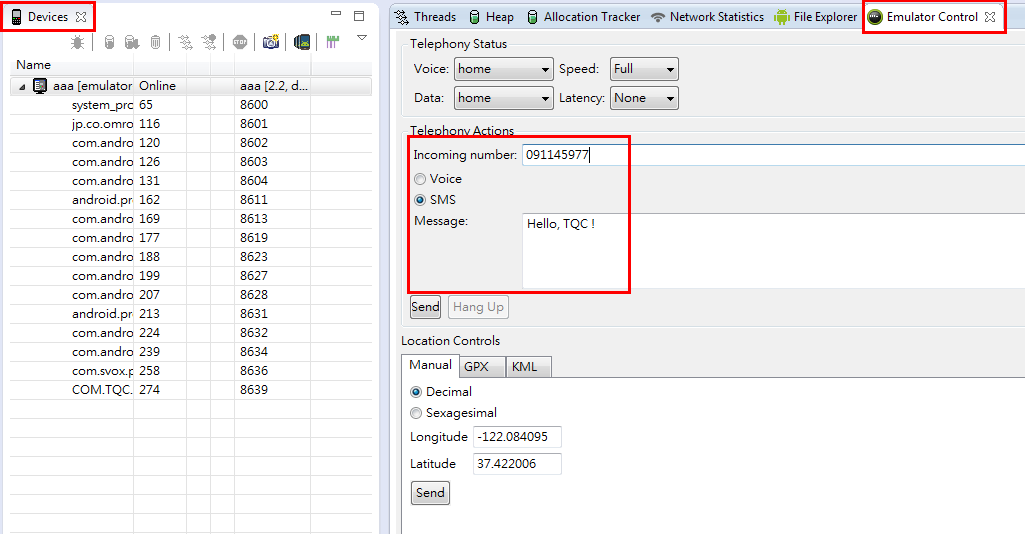 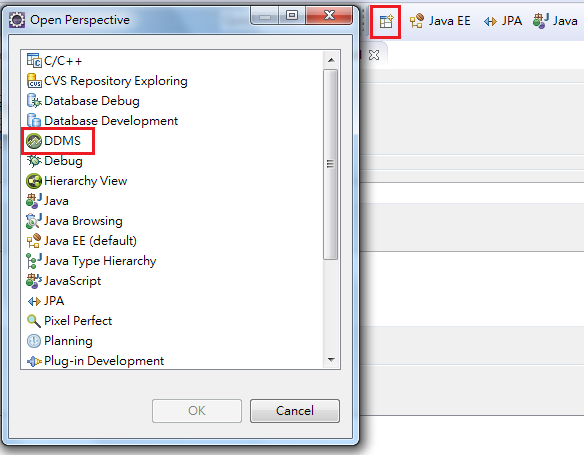 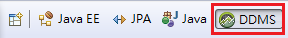 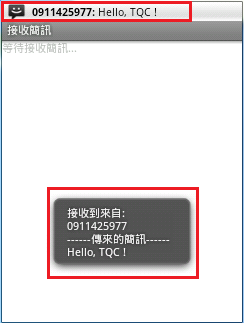 Lab9.程式背景音樂
取得字串值 - values\strings.xml
<?xml version="1.0" encoding="utf-8"?>
<resources>
    <string name="app_name">程式背景音樂</string>
</resources>
取得字串值 - values\color.xml
<?xml version="1.0" encoding="utf-8"?>
<resources>
  <drawable name="darkgray">#808080</drawable>
  <drawable name="white">#FFFFFF</drawable>
  <drawable name="black">#000000</drawable>
  <drawable name="blue">#0000FF</drawable>
</resources>
手機畫面配置 - main.xml
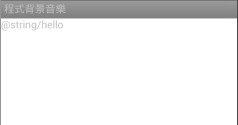 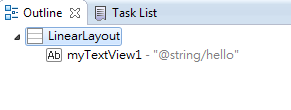 [Speaker Notes: LinearLayout線性布局
保持子元素之間的間隔互相對齊]
主程式 - GDA03.java
@Override
  public void onCreate(Bundle savedInstanceState)
  {
    super.onCreate(savedInstanceState);
    setContentView(R.layout.main);
 
 /* 實體化一個MediaPlayer物件 */ 
    mMediaPlayer01 = new MediaPlayer();
 
 /* 傳入音樂檔給此MediaPlayer物件 */ 
    mMediaPlayer01 = MediaPlayer.create(GDA03.this, R.raw.light);
 
 /* 設定音樂重複播放 */ 
    mMediaPlayer01.setLooping(true);
  }
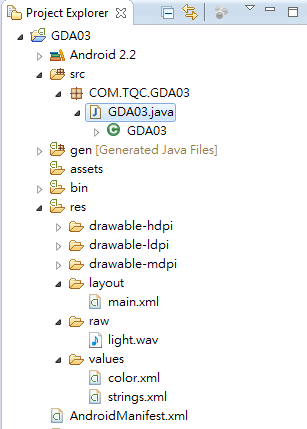 主程式 - GDA03.java
/* 覆寫onPause()方法 */ 
@Override
protected void onPause()
{
	// TODO Auto-generated method stub
	try
	{
                             /* 停止音樂播放 */ 
		mMediaPlayer01.stop();
	}
	catch(Exception e)
	{
		e.printStackTrace();
	}
	super.onPause();
}
主程式 - GDA03.java
/* 覆寫onResume()方法 */ 
@Override
protected void onResume()
{
	try
	{
 /* 如果音樂在播放，則停止播放 */ 
	        if (mMediaPlayer01 != null)
	        {
	                 mMediaPlayer01.stop();
	        }
 /* 在MediaPlayer取得播放資源與stop()後，準備播放前要使用MediaPlayer.prepare() */ 
	        mMediaPlayer01.prepare();
	        mMediaPlayer01.start();
	}
	catch (Exception e)
	{
		// TODO Auto-generated catch block
		e.printStackTrace();
	}
	super.onResume();
}
Lab10.判斷地標所屬區域
取得字串值 - values\strings.xml
<?xml version="1.0" encoding="utf-8"?>
<resources>
  <string name="hello">Please input...</string>
  <string name="app_name">判斷地標所屬區域</string>
  <string name="str_inside">Within Taipei Arena</string>
  <string name="str_outside">Outside Taipei Arena</string>
</resources>
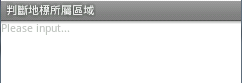 取得字串值 - values\color.xml
<?xml version="1.0" encoding="utf-8"?>
<resources>
  <drawable name="darkgray">#808080</drawable>
  <drawable name="white">#FFFFFF</drawable>
  <drawable name="blue">#0000FF</drawable>
</resources>
手機畫面配置 - main.xml
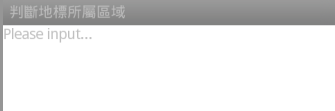 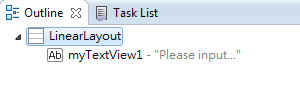 [Speaker Notes: LinearLayout線性布局
保持子元素之間的間隔互相對齊]
AndroidManifest.xml
<application android:icon="@drawable/icon" android:label="@string/app_name">
        <activity android:name=".GDA03"
                  android:label="@string/app_name">
            <intent-filter>
                <action android:name="android.intent.action.MAIN" />
                <category android:name="android.intent.category.LAUNCHER" />
            </intent-filter>
        </activity>
  
    <uses-library android:name="com.google.android.maps"></uses-library>
</application>
    <uses-sdk android:minSdkVersion="8" />
 
<uses-permission android:name="android.permission.ACCESS_FINE_LOCATION"></uses-permission>
</manifest>
宣告google maps的函式庫
允許存取現在的地理位置
[Speaker Notes: Broadcast Receiver廣播接收器]
主程式 - GDA03.java
/* 實體化LocationManager類別的物件 */
 mLocationManager01 = (LocationManager)getSystemService(Context.LOCATION_SERVICE);
 
/* 呼叫getLocationPrivider()方法，取得手機地理位置 */
      getLocationPrivider();
 
/* 將currentGeoPoint轉成Google maps的GeoPoint物件 */
      currentGeoPoint = getGeoByLocation(currentLocation);
 
/* strLocationPrivider註冊，每2000ms，或位置移動10公尺，就會更新一次GPS訊息*/
      mLocationManager01.requestLocationUpdates(strLocationPrivider, 2000, 10, mLocationListener01);
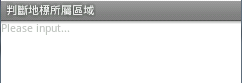 [Speaker Notes: Target Name : Google APIs]
主程式 - GDA03.java
/* 判斷位置是否在限定範圍內，如果有就顯示“Within Taipei Arena”，如果沒有就顯示“Outside Taipei Arena”，此判斷是一開始啟動應用程式時*/
if((currentGeoPoint.getLatitudeE6()/1E6)<=25.051578 && (currentGeoPoint.getLatitudeE6()/1E6)>=25.051201 && (currentGeoPoint.getLongitudeE6()/1E6)>=121.549197 && (currentGeoPoint.getLongitudeE6()/1E6)<=121.549666)
{
	mTextView01.setText(getResources().getText(R.string.str_inside));
}
else
{
	mTextView01.setText(getResources().getText(R.string.str_outside));
}
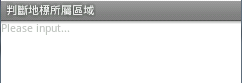 [Speaker Notes: Target Name : Google APIs]
主程式 - GDA03.java
/* 實體化LocationListener類別的物件 */
 public final LocationListener mLocationListener01 = new LocationListener()
  {    
    @Override
    public void onLocationChanged(Location location)
    {
/* 呼叫getGeoByLocation()，取得手機地理位置 */
      currentGeoPoint = getGeoByLocation(location);
/* 判斷位置是否在限定範圍內，此段判斷用在手機位置變動時 */
      if((currentGeoPoint.getLatitudeE6()/1E6)<=25.051578 && (currentGeoPoint.getLatitudeE6()/1E6)>=25.051201 && (currentGeoPoint.getLongitudeE6()/1E6)>=121.549197 && (currentGeoPoint.getLongitudeE6()/1E6)<=121.549666)
      {
        mTextView01.setText(getResources().getText(R.string.str_inside));
      }
      else
      {
        mTextView01.setText(getResources().getText(R.string.str_outside));
      }
    }
[Speaker Notes: Target Name : Google APIs]
主程式 - GDA03.java
/* 覆寫onProviderDisabled()方法，並設定內容 */
 @Override
    public void onProviderDisabled(String provider)
    {
      // TODO Auto-generated method stub
    }
 /* 覆寫onProviderEnabled ()方法，並設定內容 */
    @Override
    public void onProviderEnabled(String provider)
    {
      // TODO Auto-generated method stub
    }
 /* 覆寫onStatusChanged()方法，並設定內容 */
    @Override
    public void onStatusChanged(String provider, int status, Bundle extras)
    {
      // TODO Auto-generated method stub
    }
  };
[Speaker Notes: Target Name : Google APIs]
主程式 - GDA03.java
/* 定義getGeoByLocation()方法，並設定內容 */
 public GeoPoint getGeoByLocation(Location location)
  {
/* 宣告一個GeoPoint類別的物件 */
    GeoPoint gp = null;
    try
    {
      if (location != null)
      {
/* 取得Locaton物件裡的緯度資料、經度資料*/
        double geoLatitude = location.getLatitude()*1E6;
        double geoLongitude = location.getLongitude()*1E6;
/* 由緯度和經度資料，實體化一個GeoPoint類別的物件*/
        gp = new GeoPoint((int) geoLatitude, (int) geoLongitude);
      }
    }
    catch(Exception e)
    {
      e.printStackTrace();
    }
    return gp;
  }
[Speaker Notes: Target Name : Google APIs]
主程式 - GDA03.java
/* 定義getLocationPrivider()方法，並設定內容 */ 
public void getLocationPrivider()
  {
    try
    {
      Criteria mCriteria01 = new Criteria();
      mCriteria01.setAccuracy(Criteria.ACCURACY_FINE);
      mCriteria01.setAltitudeRequired(false);
      mCriteria01.setBearingRequired(false);
      mCriteria01.setCostAllowed(true);
      mCriteria01.setPowerRequirement(Criteria.POWER_LOW);
 /* 根據Criteria所設定的條件，取得最佳定位服務提供者 */ 
      strLocationPrivider = mLocationManager01.getBestProvider(mCriteria01, true);
 /* 透過提供者，取得最後一筆位置資料*/ 
      currentLocation = mLocationManager01.getLastKnownLocation(strLocationPrivider);
    }
    catch(Exception e)
    {
      e.printStackTrace();
    }
  }
設定精確度
設定不提供高度訊息
設定不提供方位訊息
設定得到定位資訊時會產生費用
設定低電量需求
[Speaker Notes: Target Name : Google APIs]
使用DDMS做移動手機的位置模擬
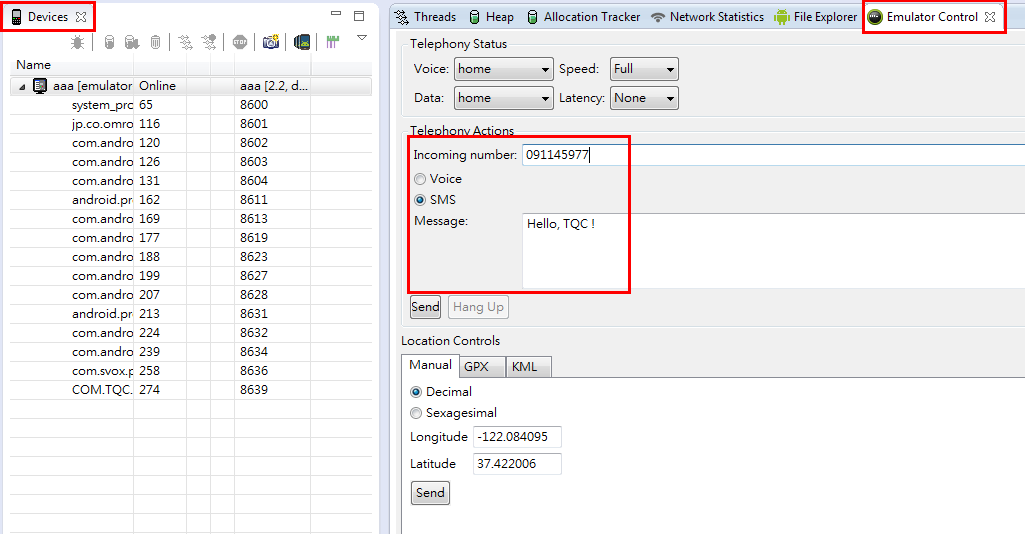 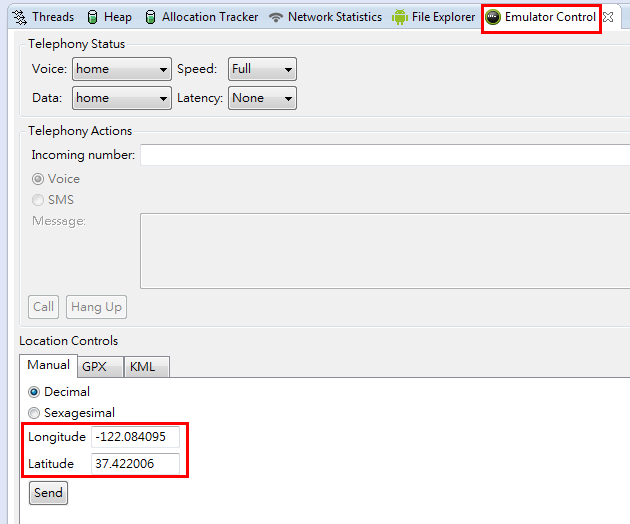 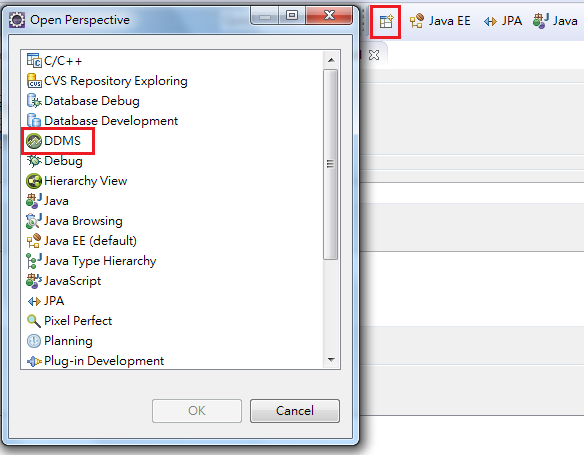 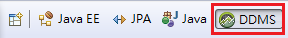 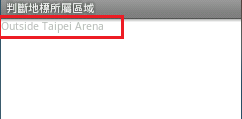